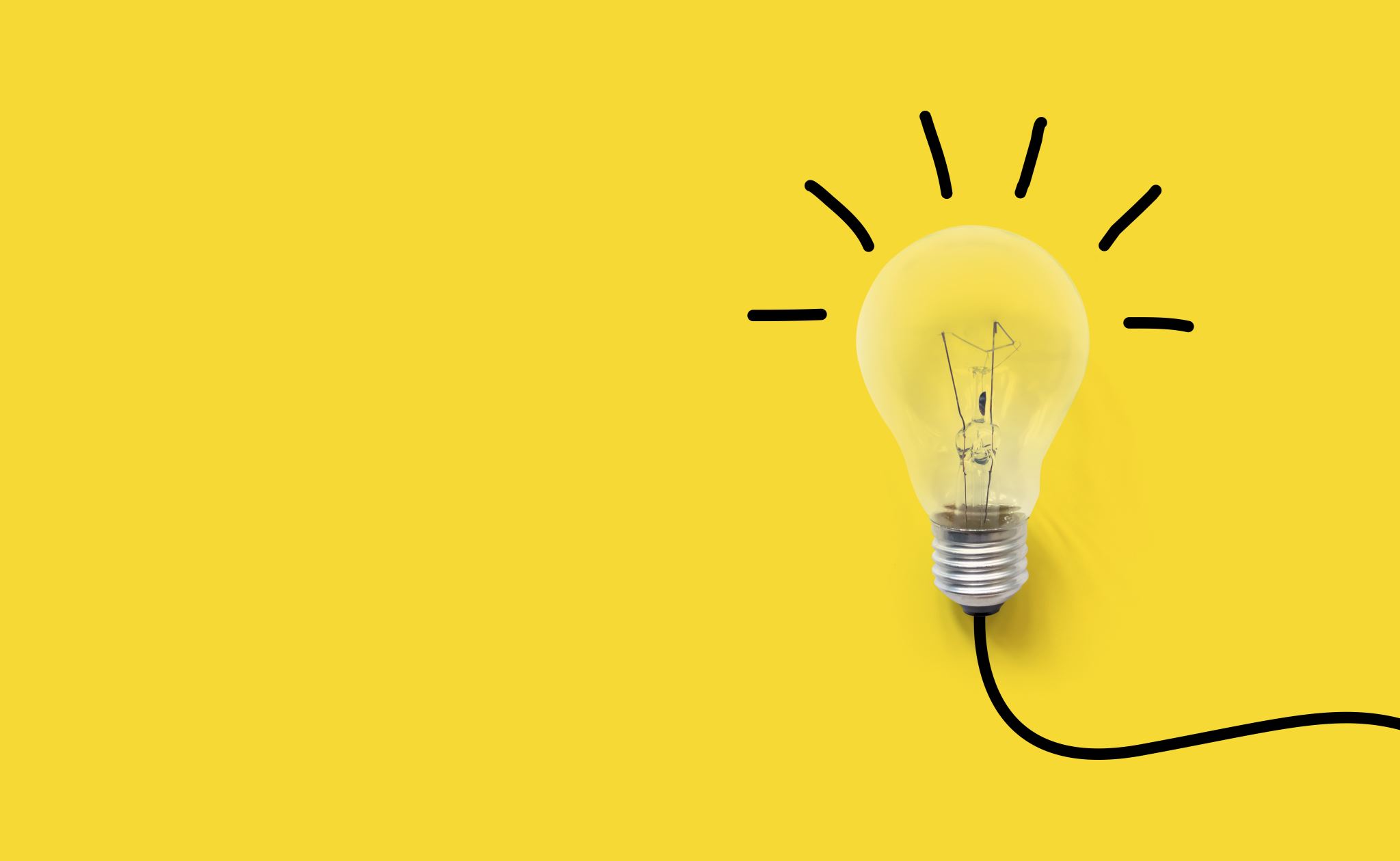 CAS – Creativity Activity ServiceInvolving students in enjoyable and significant experiences
CAS Coordinator
Ginny Bineypal Hatlemark
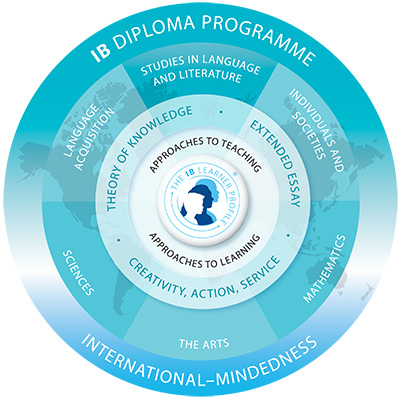 What is CAS?
The three Strands -  Creativity Activity and Service
CAS is part of the core, together with TOK and EE
CAS is mandatory
Students need to pass CAS in order to complete the diploma program and get the IB diploma.
CAS is the non- academic part of the IB diploma program.
ManageBac is the digital platform for CAS.
I.B. participants strive to be
inquirers
knowledgeable
thinkers
communicators
principled
open-minded
caring
risk-takers
balanced
reflective
The I.B. Learner Profile and CAS
Aim of CAS
The Nature of CAS: Strand 1
Creativity: exploring and extending ideas leading to an original or interpretive product or performance. This may include visual and performing arts, digital design, writing, film, culinary arts, crafts and composition.
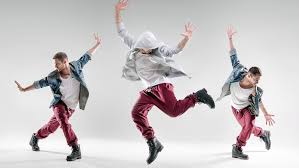 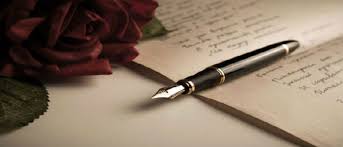 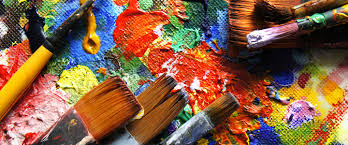 Creative CAS Experiences
The Book Club  Wednesdays, contact-teacher hour 
MUN (also service)  Thursdays, after school
The Coding Club  online
Band  Wednesdays, after school
Drama Club 
Painting
Singing
Playing a musical instrument
Activity
Activity: physical exertion contributing to a healthy lifestyle
Pursuits may include individual and team sports, aerobic exercise, dance, outdoor recreation, fitness training, and any other form of physical exertion that purposefully contributes to a healthy lifestyle.
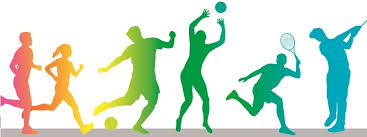 Activity CAS Experiences
Hiking
Jogging
Taekwondo
Training at the gym
Volleyball 
Skiing/Snowboarding 
Activity day
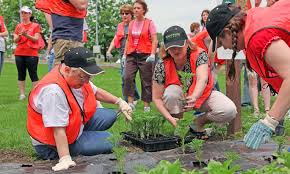 Service
Service: Collaborative and reciprocal enagement with the community in response to authentic need.

Community-based:
Class project – Nesbru Nursing Home
Plan International – staff lunches at school

School-based: 
Lunch with TO  Tuesdays, Thursdays
Language teaching / helping VO
Picking up garbage  Sundays
Making and celling bracelets to support cancer research
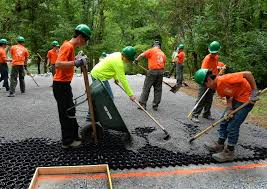 How to CAS
CAS Experiences
Role of the supervisor
To be familiar with elements of the CAS programme as applicable. Ask the CAS coordinator.  
 To be responsible for student’s safety and risk management procedures, if applicable.
 provide students with guidance, support and feedback on the CAS experience. 
 encourage students to write reflections.
Encourage students to update CAS portfolio on ManageBac 
 comment on the student’s engagement with the CAS experience in the completion form.